מנאוד ושירדגלים אדומים
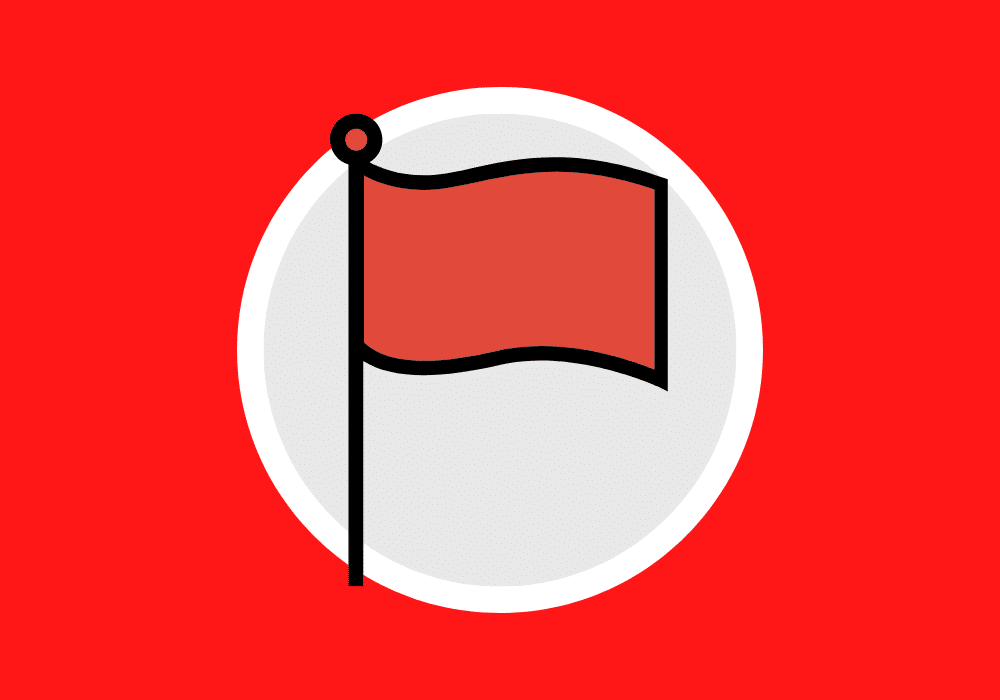 רשימה של דגלים אדומים
1:שלח לי תמונה 
2:נפגש בגינה עם חברים שלך
3:מה הכתובת שלך
4:הגיל לא מפריע לי
5:בת כמה את
איך אפשר להימנע מזה
1:לדבר רק עם אנשים שאני מכיר או שראיתי פנים מול פנים
2: לדעת מתי השאלות נהיות אישיות מדי
3:לשתף לחבר 
4:לצלם הוכחות
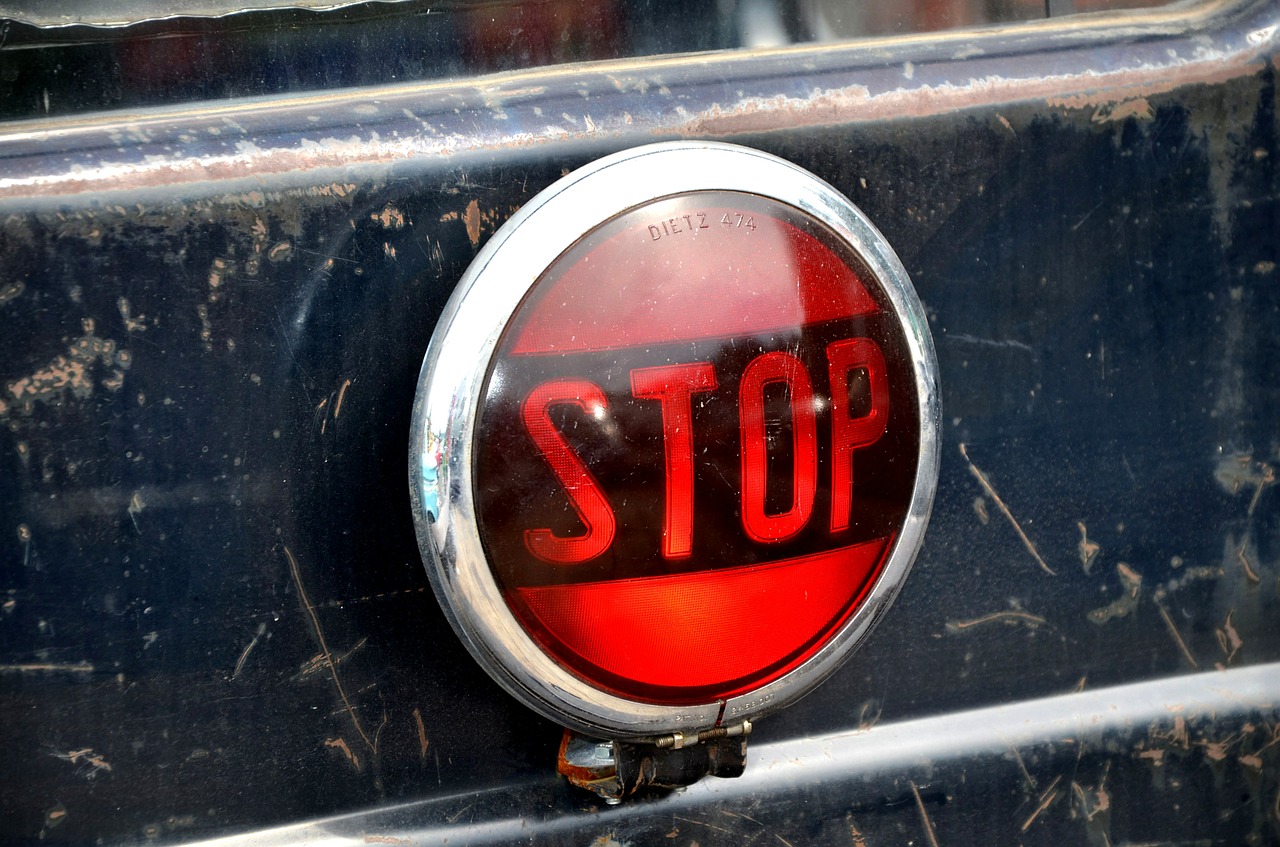